Quantum-Safe Security Working Group
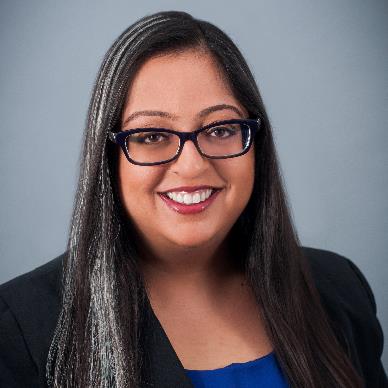 Call: March 12th , 2024
Visit our webpage: 
https://cloudsecurityalliance.org/research/working-groups/quantum-safe-security/ 

And on LinkedIn:
https://www.linkedin.com/company/quantum-safe-security-working-group/
Mehak Kalsi; QSS co-Chair
Bruno Huttner; QSS co-Chair
mkalsi005@gmail.com
Bruno.Huttner@idquantique.com
https://www.linkedin.com/in/mehakkalsicisspcisa/
https://www.linkedin.com/in/bruno-huttner
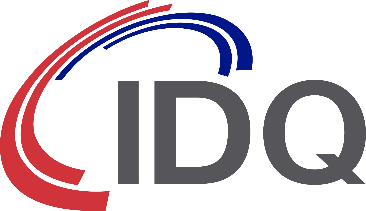 Agenda:
CSA News: Hillary
Update on current activities
Update on current documents
News from Quantum-Safe space
Events
AOB
Updates on current activities (1)
Logistics: Current Meeting Time Change
Need to change current meeting time. Suggestion: Thursdays, same time?.
Meeting to Discuss Quantum Physics
Set up for month of March – please provide availability via email to Hillary, Bruno, Mehak...
Comment on the new position paper from the 4-agencies... 
Proposal: series of blogs 
Apple Using PQ3 for iMessage –  Any volunteers
Updates on current activities (2)
Collaboration with Cloud Key Management Group
The CSA Cloud Key Management working group is thinking of creating a document on 'Post-Quantum Cryptography Key  Management with procedural steps on crypto-migration'
We would like your feedback on whether: Your working group has or is already covering a relevant topic and if not, what do you think would add value to have included in a topic as this.
Crypto Newsletter; March 2024 : posted on LinkedIn
https://www.linkedin.com/feed/update/urn:li:activity:7171903685298524160
Any ideas for our next one?
Maybe a brief summary of news from PQC forum at NIST... The analysis of the new signature submissions is very lively. Need volunteer.
Updates on current documents
In Progress: 
Security controls / Quantum Risk Matrix (Pius, John, Nuno):  Meetings on Fridays ,In Progress 
AI and Quantum article (Mehak, Bruno, John, Edward):  Framework available: https://circle.cloudsecurityalliance.org/discussion/reviewers-needed-quantum-and-ai-paper-outline ; In Progress 
Paused: 
Update of our white paper on Blockchain (Shamik)
QKD & PQC (Bruno)
News from Quantum-Safe
Events
Women in Cybersecurity (WiCyS) Annual Conference, Nashville, TN,  April 11 – 13, 2024
https://www.wicys.org/events/wicys-2024/
5th NIST PQC Standardization Conference April 10-12, 2024, in Rockville, Maryland.  
https://csrc.nist.gov/Events/2024/fifth-pqc-standardization-conference
Quantum.Tech,  Washington DC, 25-26 April
https://www.alphaevents.com/events-quantumtechus
10th ETSI/IQC Quantum Safe Cryptography Conference, Singapore, 14-16 May
https://www.etsi.org/events/2284-10th-etsi-iqc-quantum-safe-cryptography-event
IEEE Quantum Week 2024 in Montréal , Sept 15-20
https://qce.quantum.ieee.org/2024/
AOB
Next Call:  TBD
Thank you!
Mehak Kalsi
Bruno Huttner
The goal of the Quantum-Safe Security (QSS) working group is to support the quantum‐safe cryptography community in development and deployment of a framework to protect data whether in movement or at rest.
Visit our webpage: 
https://cloudsecurityalliance.org/research/working-groups/quantum-safe-security/
The document will be available on Circle after the call
Bruno.Huttner@idquantique.com
mkalsi005@gmail.com
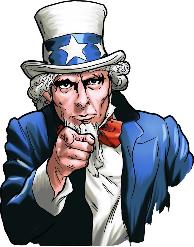 Contact us:
Bruno Huttner and Mehak Kalsi, co-Chairs
Hillary Baron,  CSA Program Manager
https://www.linkedin.com/in/mehakkalsicisspcisa/
https://www.linkedin.com/in/bruno-huttner